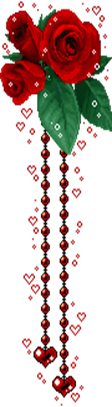 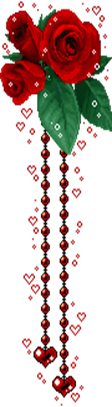 TRƯỜNG TIỂU HỌC MINH THUẬN5
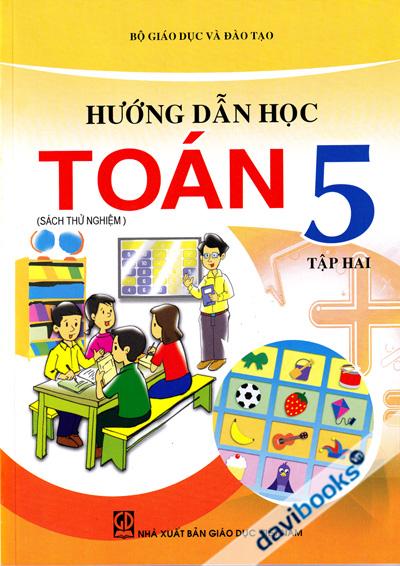 TOÁN
LỚP 5.
TOÁN
LỚP 5.
BÀI 9: ÔN TẬP VỀ GIẢI TOÁN
(1 tiết)
Bài 63: Diện tích hình tròn. 
(2 tiết)
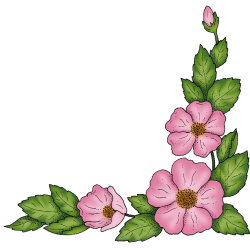 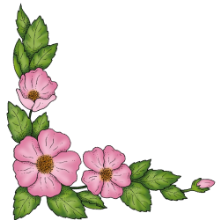 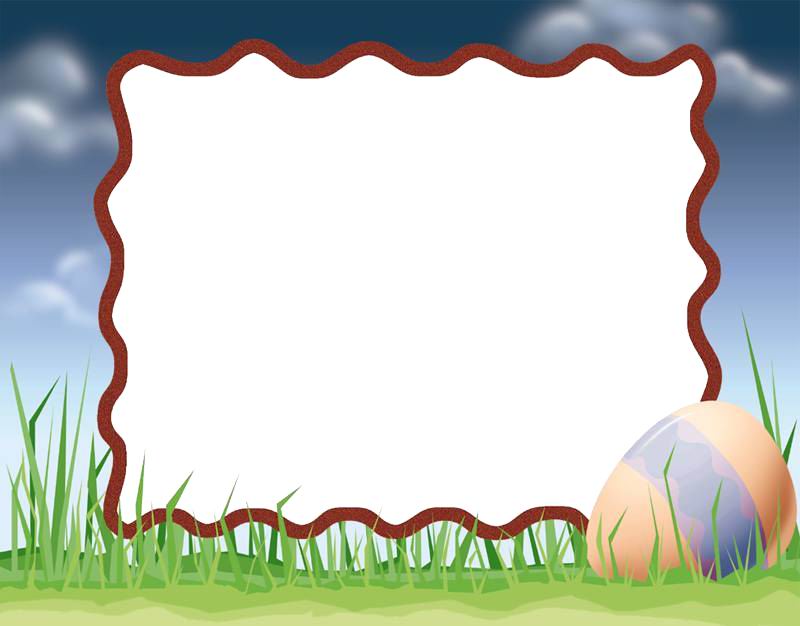 MỤC TIÊU
Em biết: 
Quy tắc, công thức tính diện tích hình tròn và biết vận dụng để tính diện tích hình tròn.
HOẠT ĐỘNG CƠ BẢN
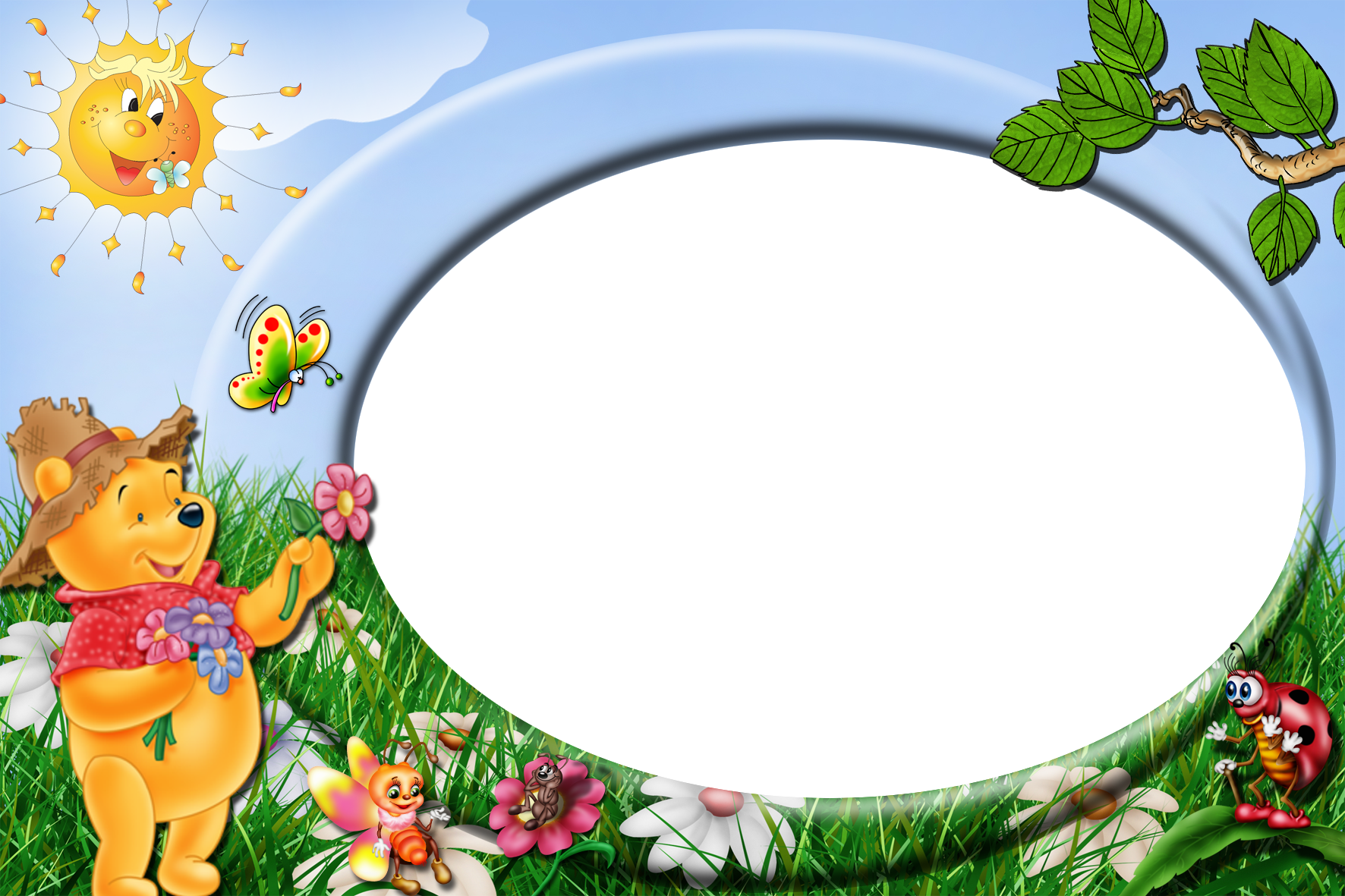 KHỞI ĐỘNG
TRÒ CHƠI: 
“Chiếc hôp bí mật”
Hết giờ
Muốn tính chu vi hình chữ nhật ta
làm như thế nào?
Câu 1
Ta lấy chiều dài cộng chiều rộng cùng một đơn vị 
đo rồi nhân với 2. Công thước P= (a+b) x 2
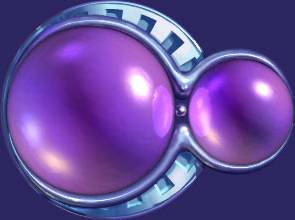 2
8
0
1
3
6
7
9
10
5
4
A
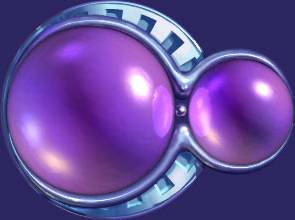 Ta lấy chiều dài trừ chiều rộng cùng một đơn vị 
đo rồi nhân với 2. Công thước P= (a - b) x 2
B
Ta lấy chiều dài cộng chiều rộng cùng một đơn vị 
đo rồi chia cho 2. Công thước P= (a+b) : 2
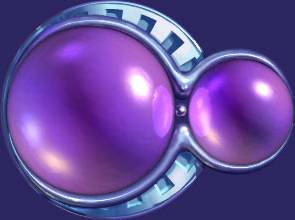 C
Hết giờ
http://tieuhoc.info – Pham Khac Lap Kien Bai Primary School – 2015
Muốn tính diện tích hình chữ nhật ta
làm như thế nào?
Câu 2
2
8
0
1
3
6
7
9
10
5
4
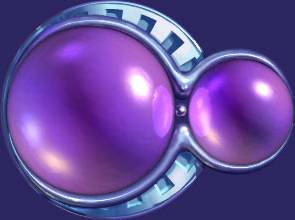 Ta lấy chiều dài nhân với chiều rộng cùng một đơn vị 
đo rồi nhân với 2. Công thước S= (a x b) x 2
A
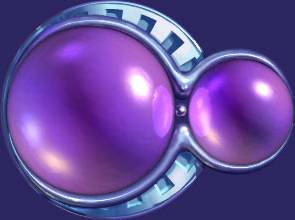 Ta lấy chiều dài nhân với chiều rộng cùng một đơn 
vị đo . Công thước S= a x b
B
Ta lấy chiều dài chia cho chiều rộng cùng một đơn 
vị đo . Công thước S= a : b
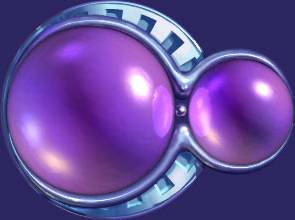 c
Hết giờ
Muốn tính diện tích hình thang ta
làm như thế nào?
Câu 3
2
8
0
1
3
6
7
9
10
5
4
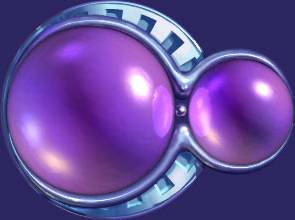 A
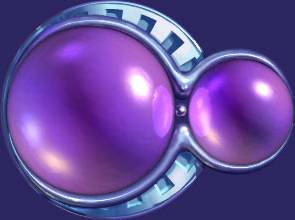 B
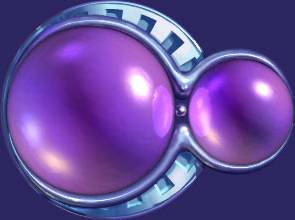 c
Hết giờ
Muốn tính chu vi hình tròn, cho đường 
kính  ta làm như thế nào?
Câu 4
Ta lấy đường kính nhân với số 3,14. 
Công thước C= d x 3,14
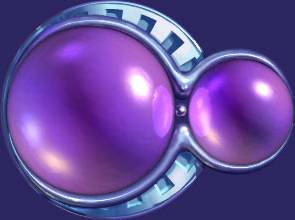 2
8
0
1
3
6
7
9
10
5
4
A
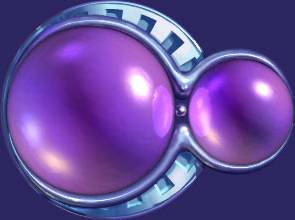 Ta lấy bán kính nhân với 2 rồi nhân với số 3,14. 
Công thước C= r x2 x 3,14
B
Ta lấy đường kính chia cho số 3,14. 
Công thước C= d : 3,14
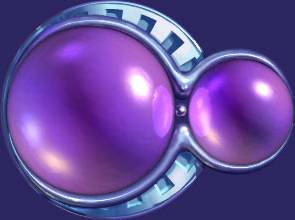 C
Hết giờ
http://tieuhoc.info – Pham Khac Lap Kien Bai Primary School – 2015
Muốn tính chu vi hình tròn, cho bán 
kính  ta làm như thế nào?
Câu 5
2
8
0
1
3
6
7
9
10
5
4
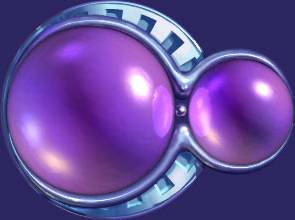 Ta lấy đường kính nhân với số 3,14. 
Công thước C= d x 3,14
A
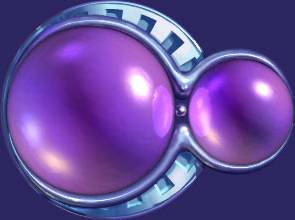 Ta lấy bán kính nhân với 2 rồi nhân với số 3,14. 
Công thước C= r x2 x 3,14
B
Ta lấy bán kính chia cho số 3,14. 
Công thước C= r : 3,14
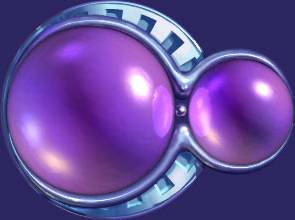 c
Hết giờ
http://tieuhoc.info – Pham Khac Lap Kien Bai Primary School – 2015
Muốn tính diện tích hình tròn ta
làm như thế nào?
Câu 6
2
8
0
1
3
6
7
9
10
5
4
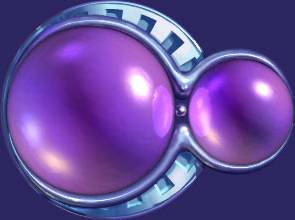 Ta lấy đường kính nhân với số 3,14. 
Công thước S= d x 3,14
A
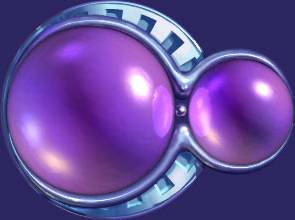 Ta lấy bán kính nhân với  bán kính rồi nhân  với số 
số 3,14. Công thước S= r x r x 3,14
B
Ta lấy đường kính nhân với  đường  kính rồi nhân  
với số số 3,14. Công thước S= d x d x 3,14
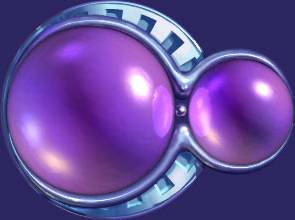 c
CÁC EM GIỎI LẮM!
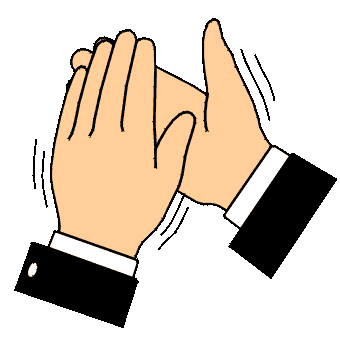 1. Đọc kĩ nội dung sau và nghe thầy/ cô giáo hướng dẫn :
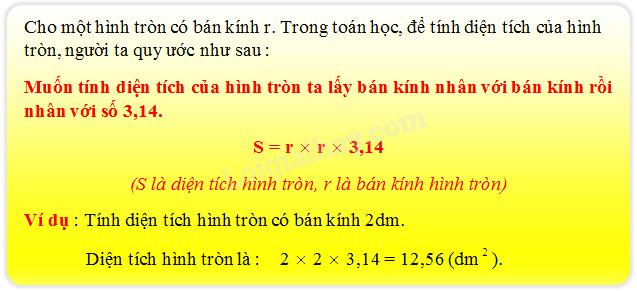 3. Tính diện tích hình tròn có bán kính r:
a) Diện tích hình tròn là :
        5 × 5 × 3,14 = 78,5 (cm2)
                             Đáp số: 78,5 cm2
B. HOẠT ĐỘNG THỰC HÀNH
a) Diện tích hình tròn là :
        0,4 × 0,4 × 3,14 = 0,5024 (dm2)
                             Đáp số: 0,5024 dm2
c) Bán kính hình tròn là: 
         7,2 : 2 = 3,6 dm
Diện tích hình tròn là :
        3,6 × 3,6 × 3,14 = 40,6944 (dm2)
                             Đáp số: 40,6944 dm2
2. Tính diện tích hình tròn biết chu vi C:
C = 6,28 cm 
Bán kính hình tròn là :
               6,28 : 3,14 : 2 = 1 (cm)
Diện tích hình tròn là :
              1 × 1 × 3,14 = 3,14 (cm2)
                             Đáp số:3,14cm2                           
b) C = 28,26 m.
Bán kính hình tròn là :
              r = 28,26 : 3,14 : 2 = 4,5 (m)
Diện tích hình tròn là :
             4,5 × 4,5 × 3,14 = 63,585 (m2)
                                        Đáp số: 63,585 m2
3. Tính diện tích của một mặt bàn hình tròn có bán kính 45cm.
Diện tích của mặt bàn hình tròn là:
45 × 45 × 3,14 = 6358,5 (cm2)
                      Đáp số: 6358,5cm2.
4. Miệng giếng nước là một hình tròn có bán kính 0,7m. Bao quanh miệng giếng có xây thành giếng rộng 0,3m. Tính diện tích của thành giếng đó.
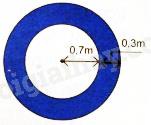 Diện tích miệng giếng nước khi chưa có thành là :
            0,7 × 0,7 × 3,14 = 1,5386 (m2)
Bán kính miệng giếng nước bao gồm cả thành giếng là :
            0,7 + 0,3 = 1 (m)
Diện tích miệng giếng nước bao gồm cả thành giếng là :
            1 × 1 × 3,14 = 3,14 (m2)
Diện tích của thành giếng là :
            3,14 – 1,5386 = 1,6014 (m2) 
                               Đáp số: 1,6014m2.
C. HOẠT ĐỘNG ỨNG DỤNG
1. Bạn Na muốn gián giấy màu lên một đĩa CD cũ có đường kính 12cm để làm nắp đậy cho hộp đựng quà. Hỏi:
a) Bạn Na cần bao nhiêu giấy để có thể dán phủ hết bề mặt đĩa CD đó?
b) Để nắp hộp quà đẹp hơn, bạn Na muốn dán giấy màu vượt quá 1cm so với mép ngoài đĩa CD. Hỏi bạn Na cần bao nhiêu giấy màu để dán hộp quà?
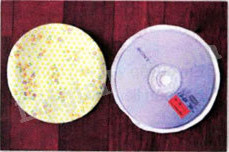 a) Bán kính của chiếc đĩa CD là :
             12 : 2 = 6 (cm)
Số giấy bạn Na cần để có thể dán phủ hết bề mặt đĩa CD là :
             6 × 6 × 3,14 = 113,04 (cm2)
b) Theo câu a, bán kính của chiếc đĩa CD là 6cm.
Nếu bạn Na muốn dán giấy màu vượt quá 1cm so với mép ngoài đĩa CD thì lúc này bán kính hình tròn là :
             6 + 1 = 7 (cm)
Diện tích số giấy bạn Na cần để dán nắp hộp quà là :
             7 × 7 × 3,14 = 153,86 (cm2)
                            Đáp số: a) 113,04cm2.
2. Cắt, ghép hình :
Với sự giúp đỡ của người lớn, em thực hiện các hoạt động sau :
- Chuẩn bị hai hình tròn bằng nhau (bằng giấy hoặc bằng bìa).
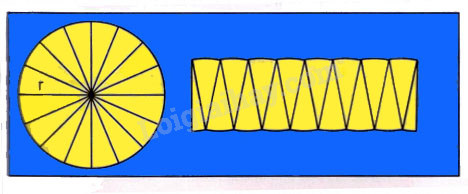 - Chia một hình tròn thành 16 phần bằng nhau bằng cách gấp đôi 4 lần liên tiếp và cắt rời các mảnh đó.
- Cắt đôi một mảnh rồi ghép các mảnh lại để được một hình có dạng hình chữ nhật như hình vẽ dưới đây, rồi dán vào vở.
- Nhận xét về diện tích của hình tròn và diện tích hình chữ nhật vừa ghép được.
Biết chiều rộng của hình chữ nhật vừa ghép được bằng bán kính r của hình tròn và chiều dài của hình chữ nhật vừa ghép được bằng nửa chu vi của hình tròn, tức là bằng r × 3,14. Viết tiếp vào chỗ chấm cho thích hợp :
Diện tích hình chữ nhật là : …………………
Diện tích hình tròn ban đầu là : ….................
Các em vẽ hai hình tròn có đường kính là 8cm, sau đó thực hiện các bước như đề bài đã hướng dẫn.
Bán kính của hình tròn hay chiều rộng của hình chữ nhật là :
            8 : 2 = 4 (cm)
Chiều dài hình chữ nhật (hay nửa chu vi hình tròn) là :
            4 × 3,14 = 12,56 (cm)
Diện tích hình chữ nhật là :
            12,56 × 4 = 50,24 (cm2)
Diện tích hình tròn ban đầu là: 
            4 × 4 × 3,14 = 50,24 (cm2)
Vậy ta viết tiếp vào chỗ chấm như sau :
Diện tích hình chữ nhật là : 50,24cm2.
Diện tích hình tròn ban đầu là : 50,24cm2.
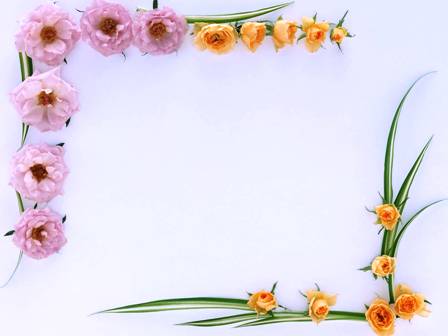 TRÂN TRỌNG CẢM ƠN
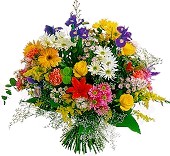